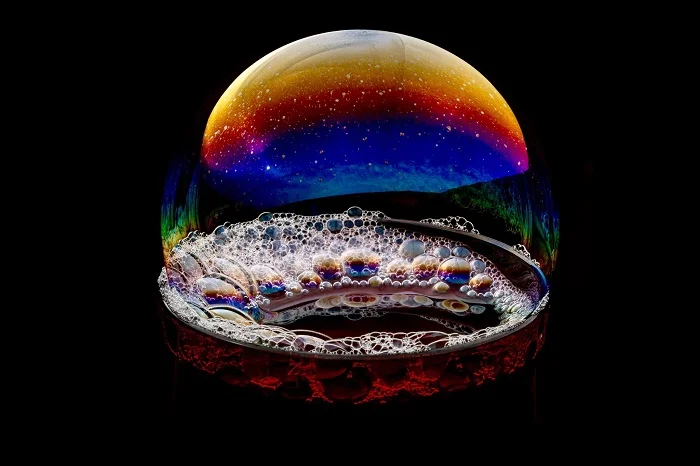 The 30 Day Creative Photography Project – 30 Trick Photography Ideas
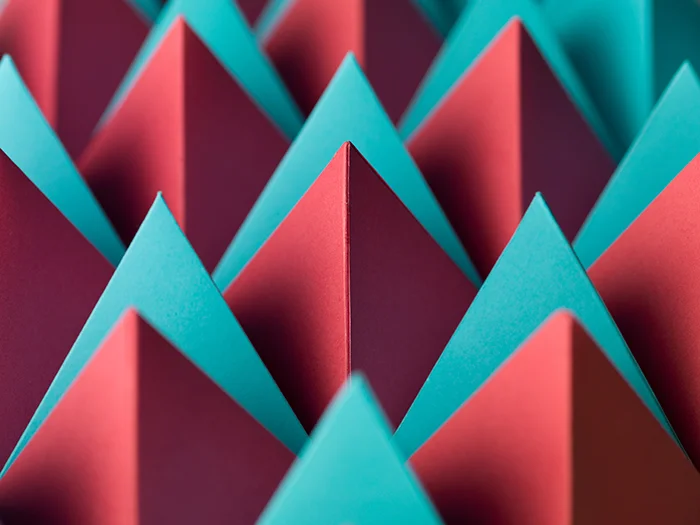 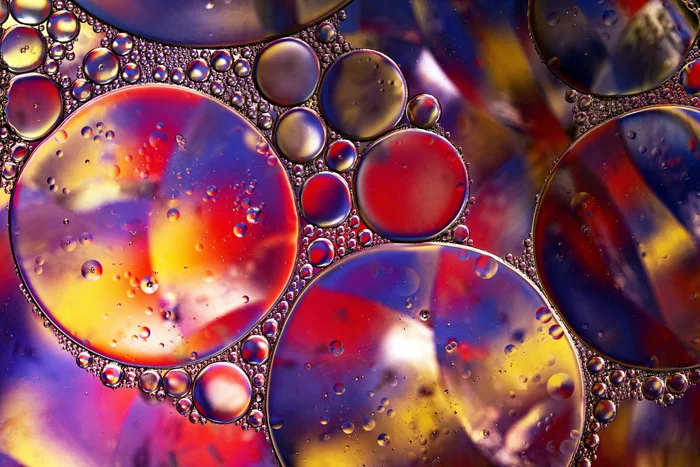 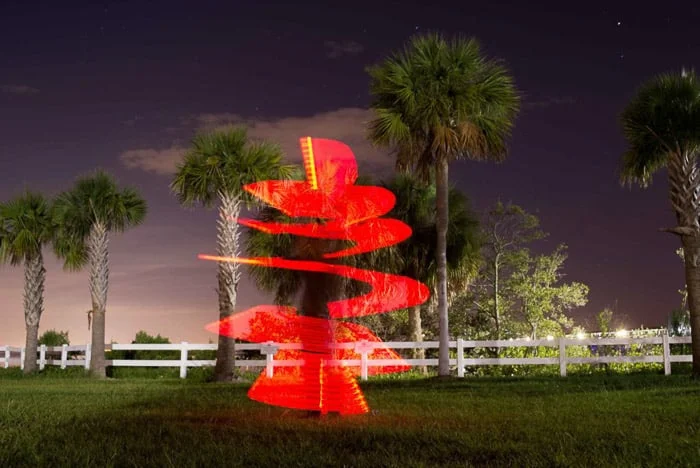 Year 11 Photography
https://expertphotography.com/30-creative-photography-projects/


Visit this website. Choose a technique to try at home. Ensure that you take plenty of photographs to be used at school when you return.